Начало 
Великой Отечественной войны. Оборонительные сражения лета 1941 года
22 июня 1941 года без объявления войны фашистская Германия напала на Советский Союз. Началась Великая Отечественная война. Военные действия в начале войны развивались в соответствии с немецким планом «Барбаросса» по направлениям действий фашистских групп армий «Север», «Центр» и «Юг». Это были тяжелые оборонительные сражения
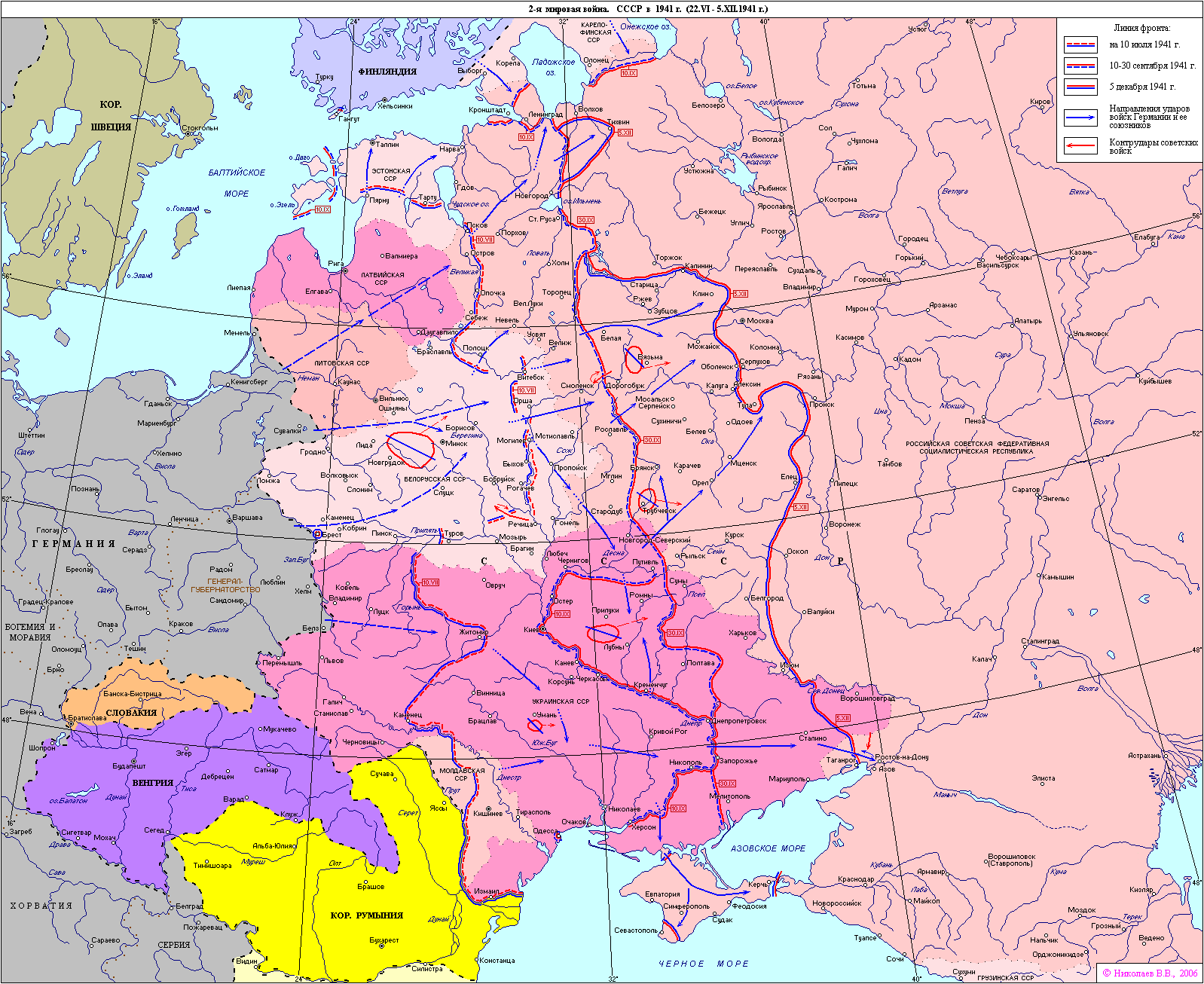 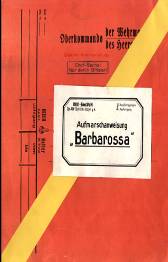 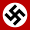 Финляндия
Ленинград
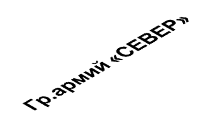 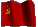 Москва
Минск
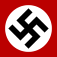 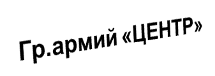 Брест
Р
С
Германия
С
С
Киев
Словакия
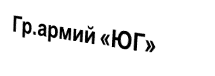 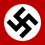 Венгрия
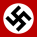 Румыния
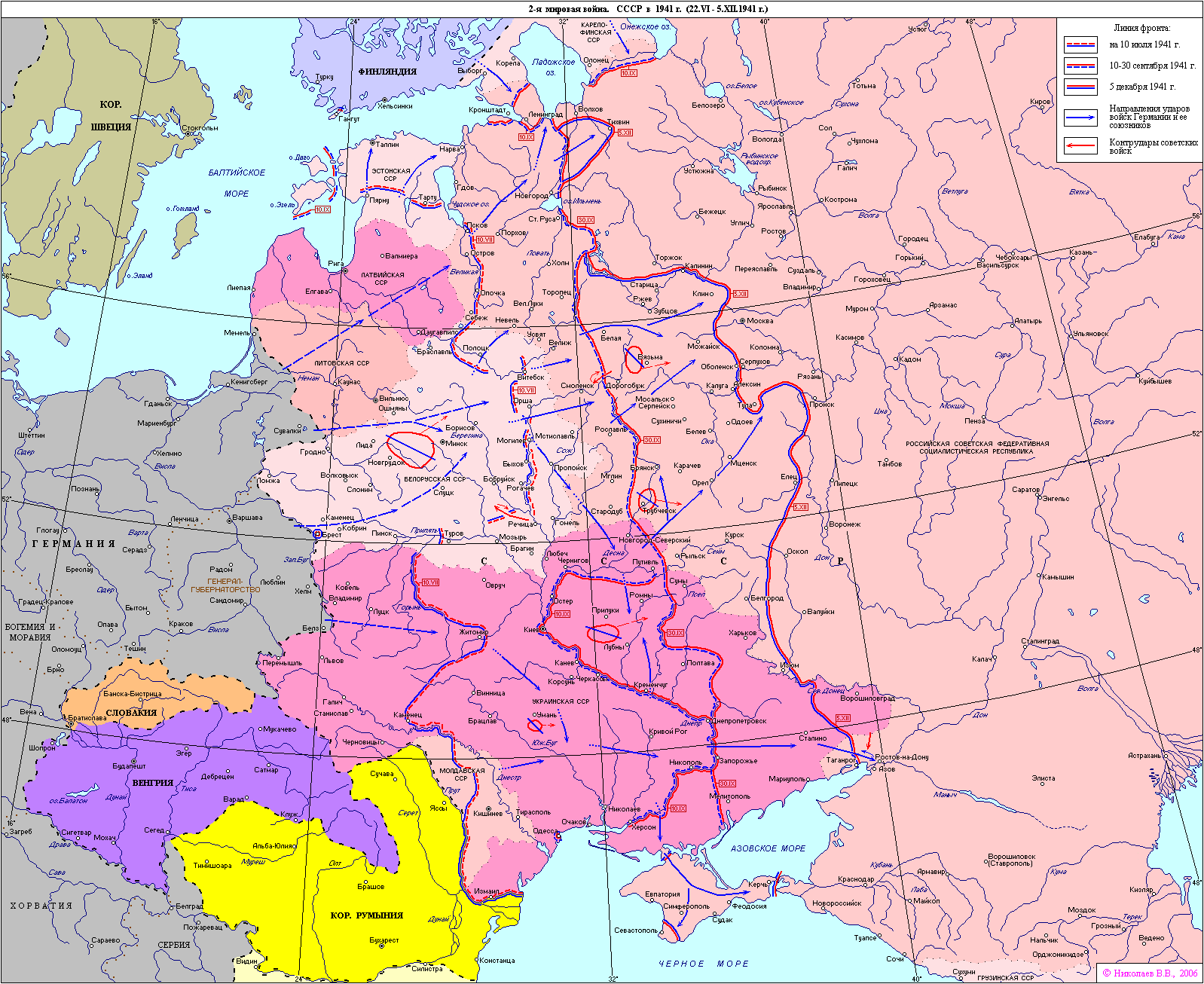 Гот
Ставка СССР
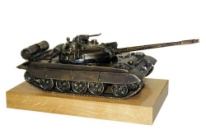 Гепнер
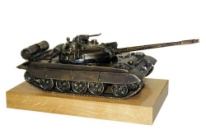 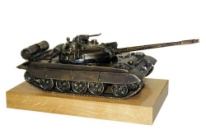 Гудериан
Оборона Брестской крепости        июнь 1941 – июль 1941
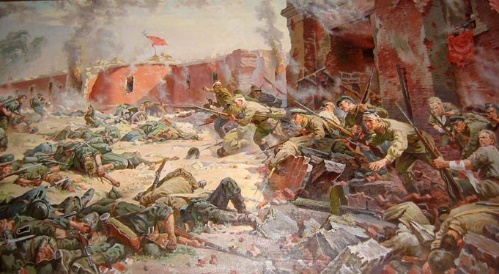 Оборона Брестской крепости в июне 1941 года — одно из первых сражений Великой Отечественной войны,  яркий пример мужества и героизма советских солдат и офицеров.
Оборона Ленинграда
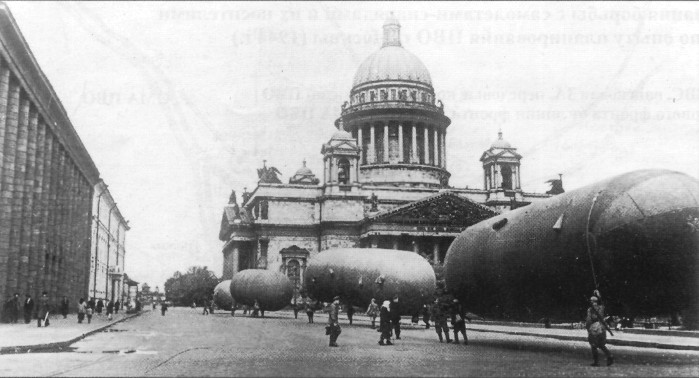 К 8 сентября 1941 года фашистам удалось установить полную блокаду Ленинграда, перерезав снабжение жителей города
Блокада Ленинграда — военная блокада немецкими, финскими и испанскими (Голубая дивизия) войсками во время Великой Отечественной войны Ленинграда (ныне Санкт-Петербург). Длилась с 8 сентября 1941 года по 27 января 1944 года (блокадное кольцо было прорвано 18 января 1943 года) — 872 дня.
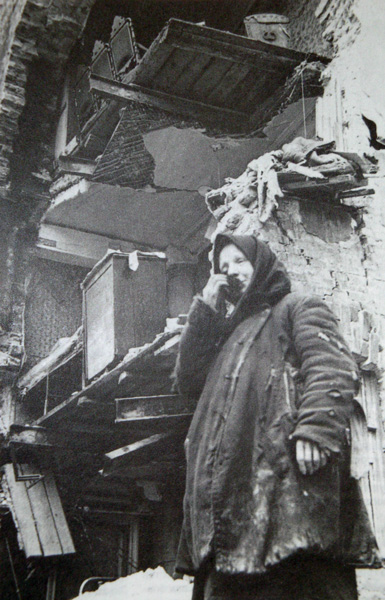 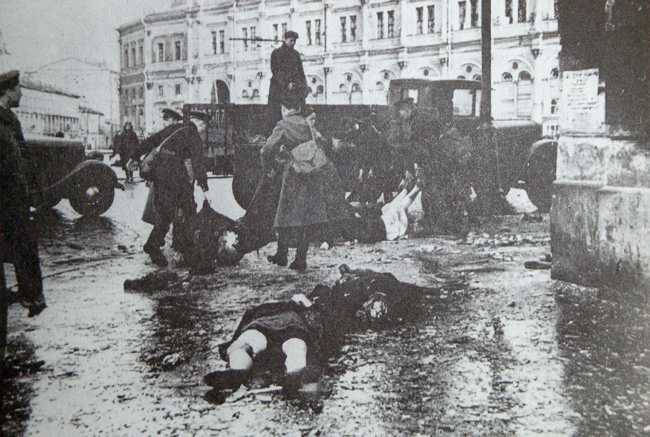 Татьяна Савичева    (1930-1944) — ленинградская школьница, которая с начала блокады Ленинграда вела дневник в записной книжке. В этом дневнике всего 9 страниц, и на шести из них даты смерти близких людей. Дневник Тани Савичевой стал одним из символов Великой Отечественной войны.
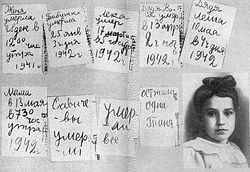 Прибалтийская стратегическая            оборонительная операция
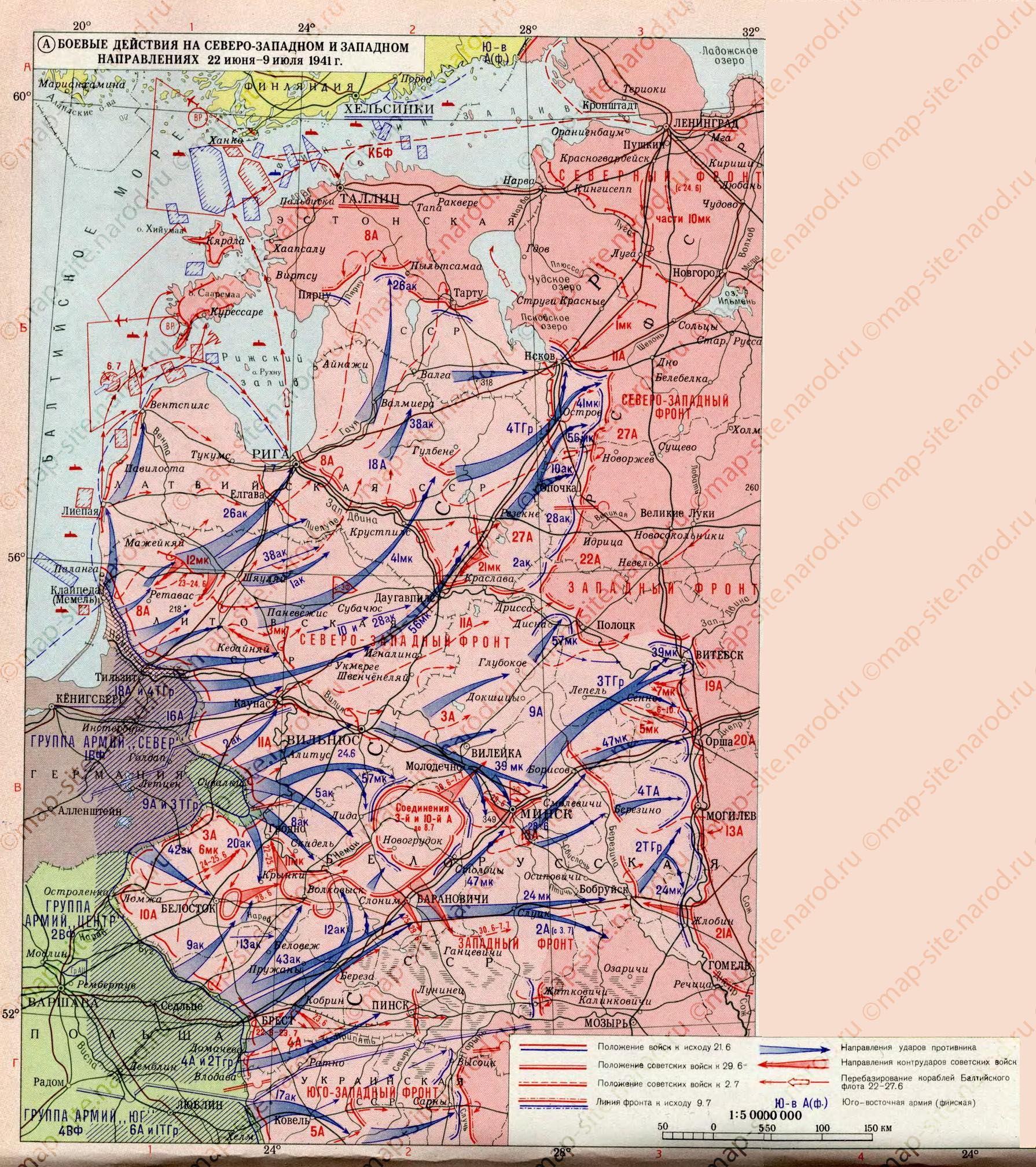 Прибалтийская стратегическая оборонительная операция —оборонительная операция советских войск в Литве, Латвии, северо-западных районах РСФСР и Балтийском море c 22 июня по 9 июля 1941 года.
Белостокско-Минское сражение
Белостокско-Минское сражение —приграничное сражение на центральном участке советско-германского фронта  22 июня — 8 июля 1941г.
	Основные силы советского Западного фронта оказались в окружении и были разгромлены,
28 июня 1941г. немецкие войска взяли Минск.
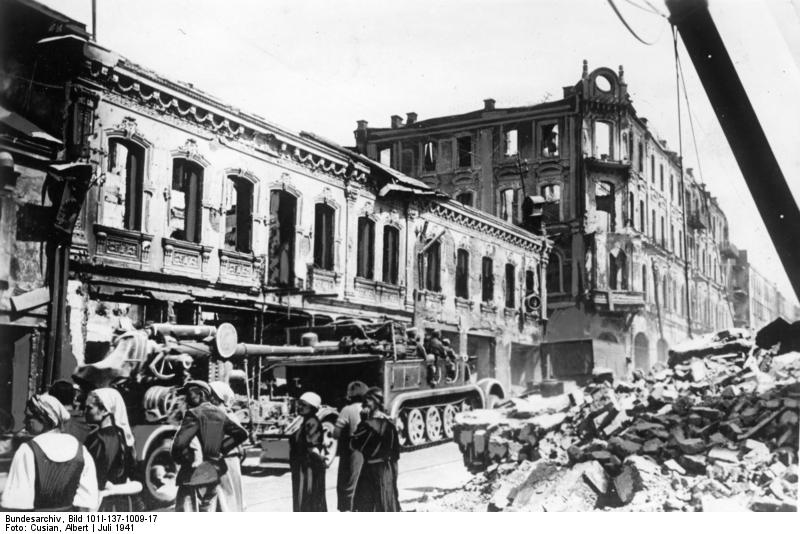 Смоленское сражение (10 июля – 10 сентября 1941 года)
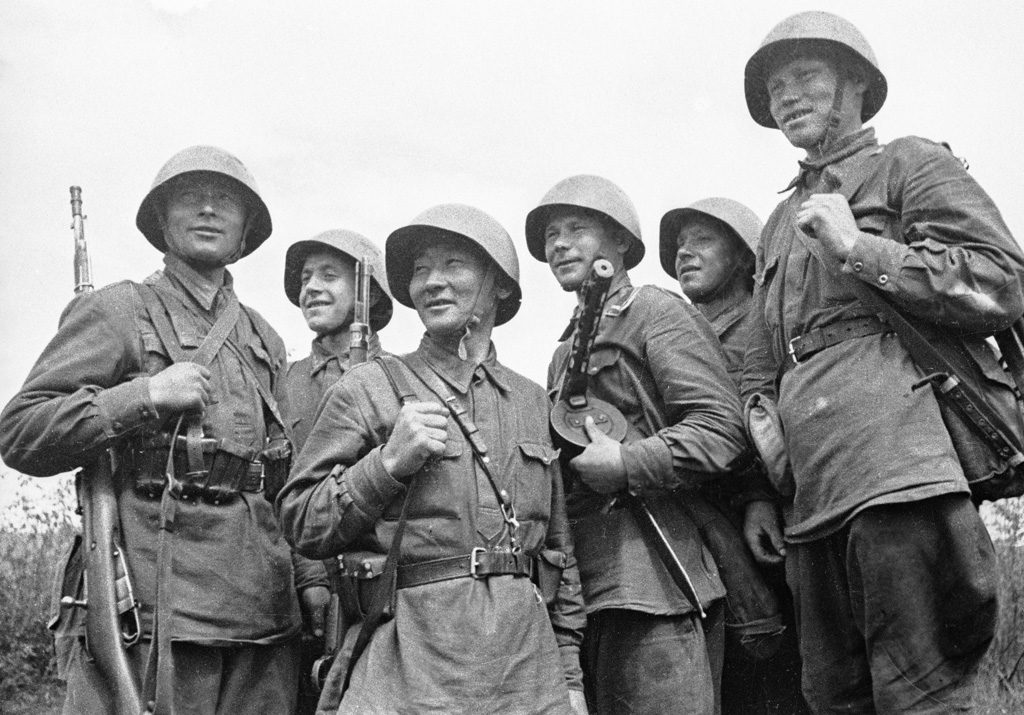 Смоленское сражение (10 июля – 10 сентября 1941 года) – одна из самых крупномасштабных оборонительно-наступательных операций советской армии, в ходе которой фактически был сорван фашистский план «блицкриг» (молниеносной войны).
Киевская операция (июль-сентябрь1941)
Киевская операция — крупномасштабное сражение  в июле-сентябре 1941 года .
Поражение Юго-Западного фронта открыло противнику дорогу на Восточную Украину,  Донбасс. В тяжелое положение попали силы Южного фронта советских войск:
8 октября в Приазовье была окружена и погибла 18-я армия Южного фронта;
16 октября был оставлен врагу Одесский оборонительный район;
17 октября противником занят Донбасс;
25 октября захвачен Харьков;
2 ноября — занят Крым и блокирован Севастополь.

Но героическое сопротивление советских солдат и мирных жителей не позволило осуществиться немецкому плану «Барбаросса»
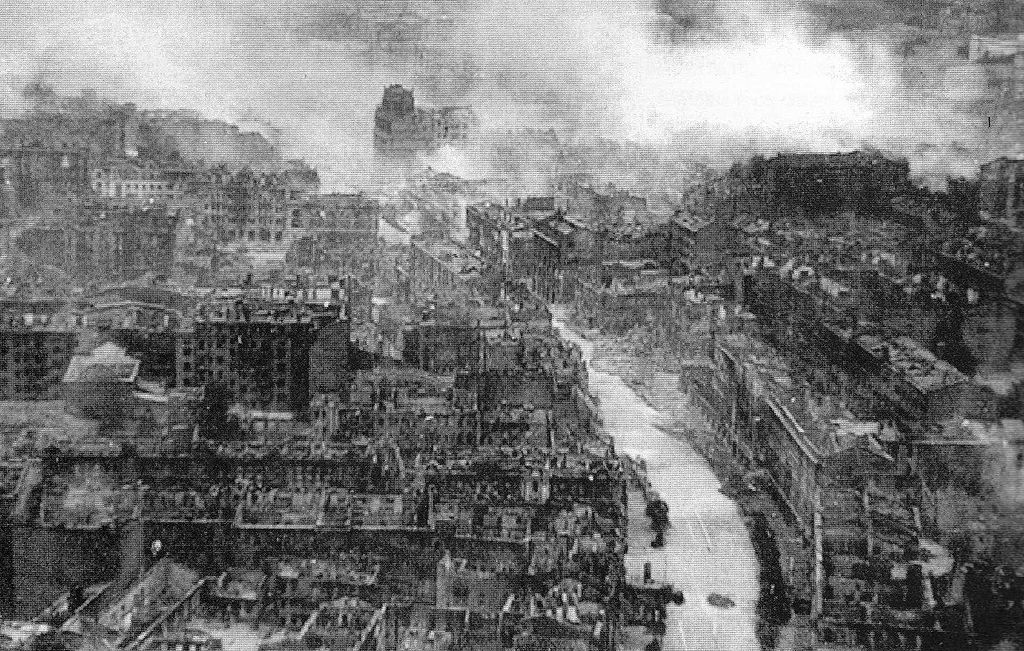